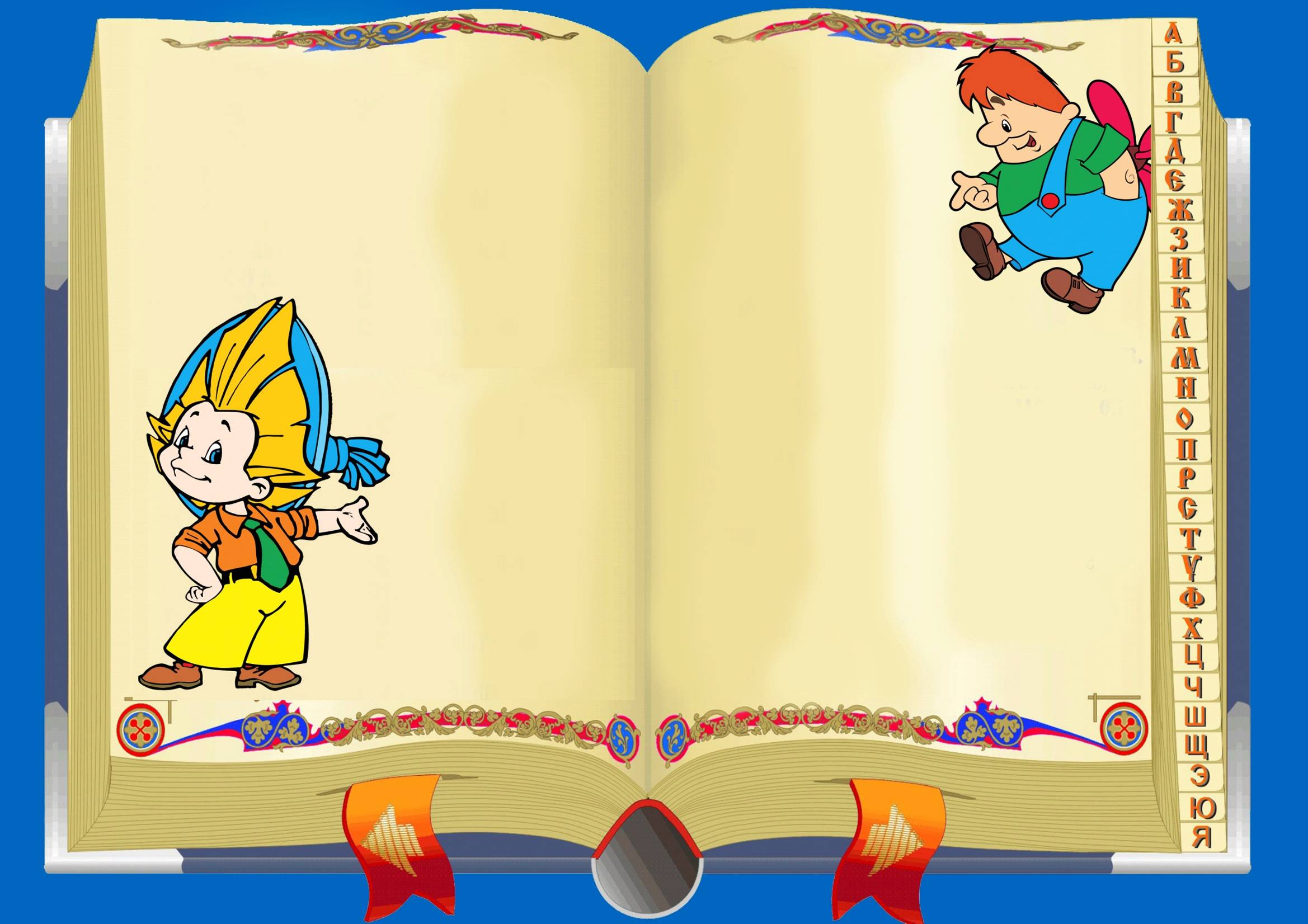 Интерактивные игры
«Любимые рассказы 
Н.Носова»
Горных Галина Ивановна,
воспитатель МАДОУ№ 51 «Родничок»
Малышевский городской округ
ИНСТРУКЦИЯ
ИГРАТЬ
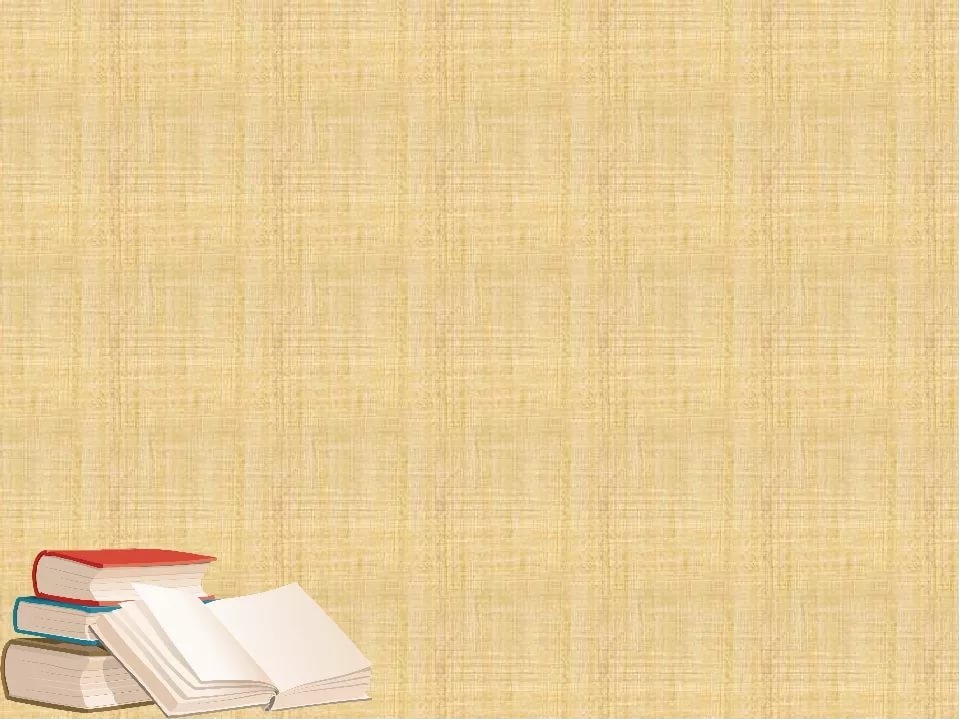 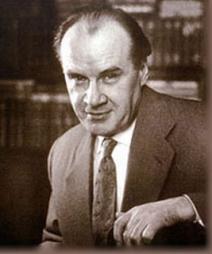 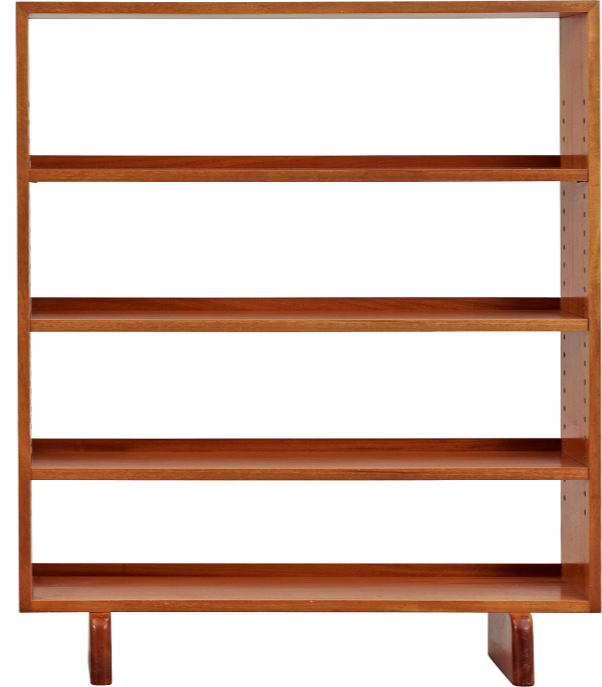 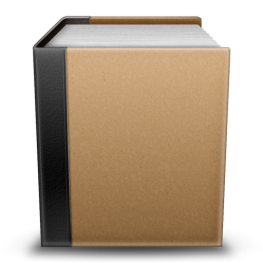 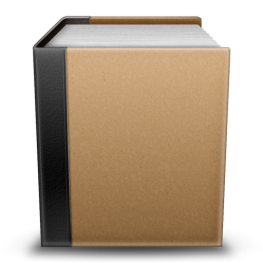 «Узнай
героя
сказки»
«Бюро
находок»
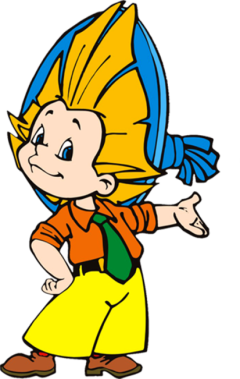 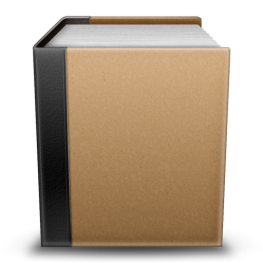 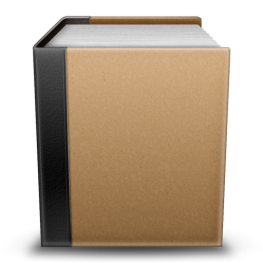 «Зоркий
глаз»
«Что
лишнее?»
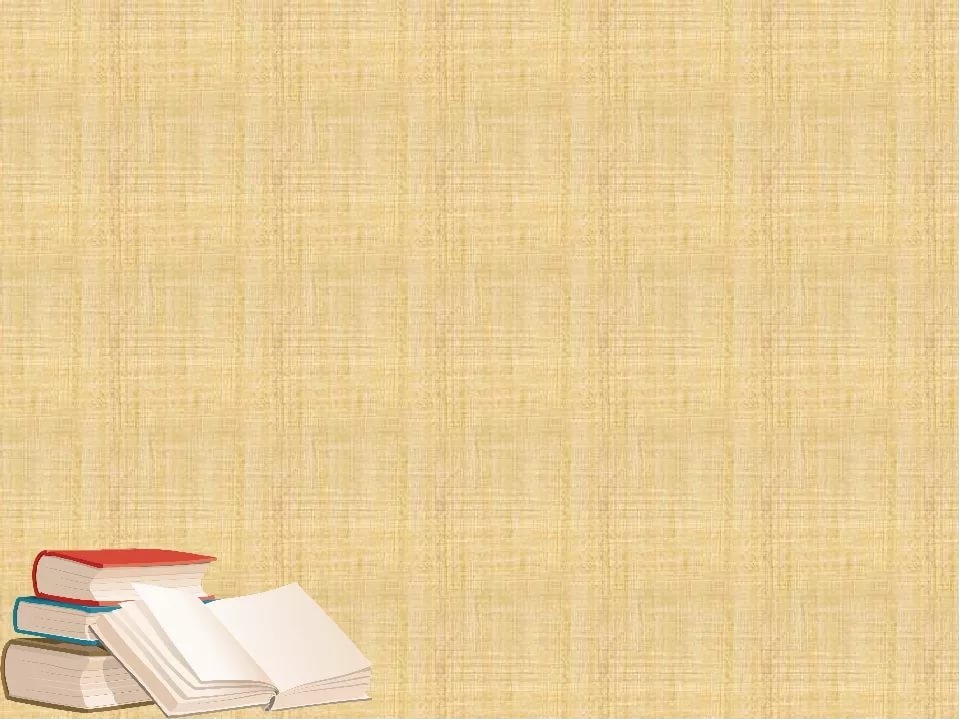 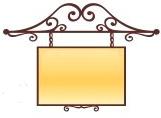 Из какого рассказа потерялся предмет?
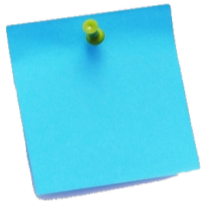 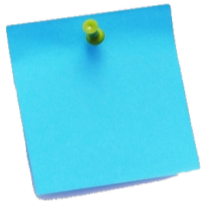 Бюро
находок
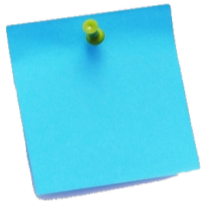 «Дружок»
«Живая
шляпа»
«Заплатка»
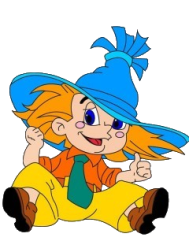 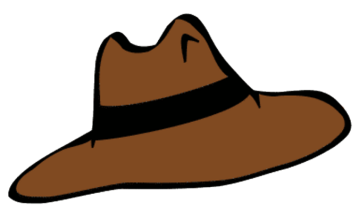 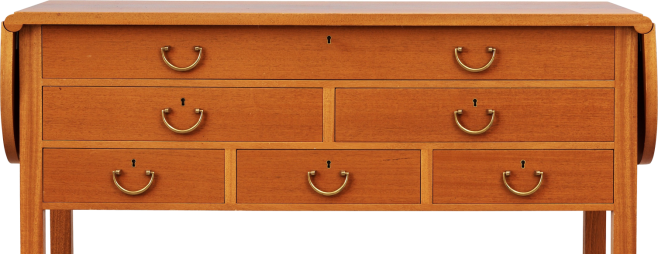 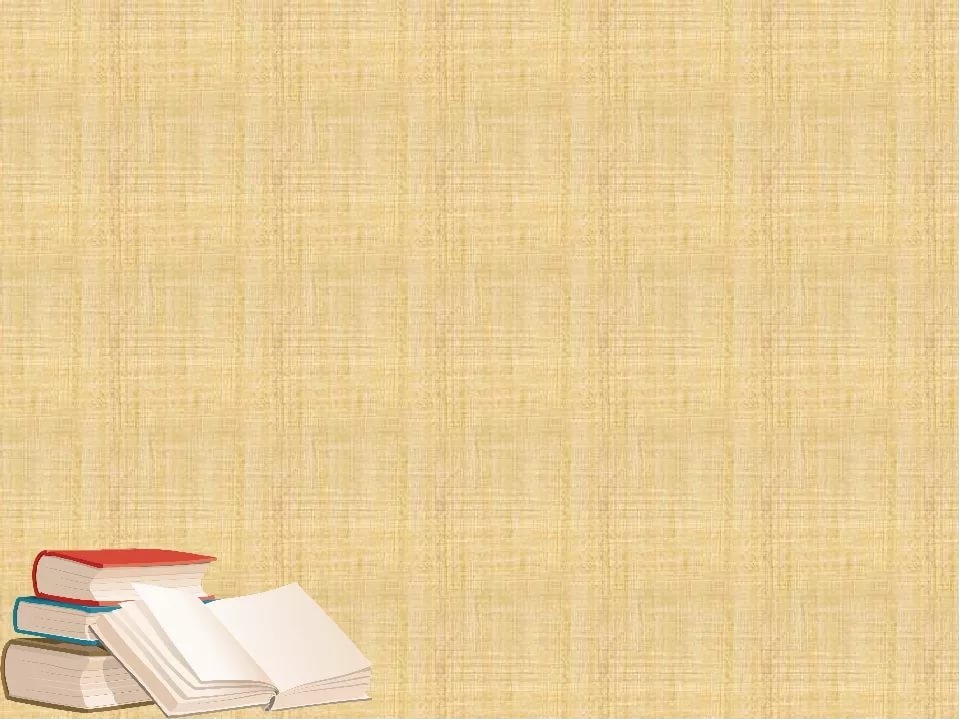 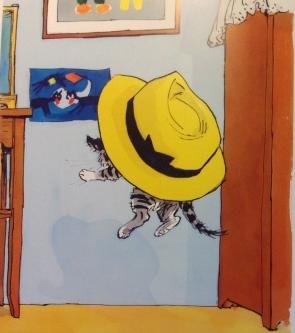 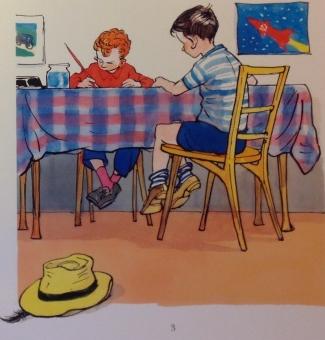 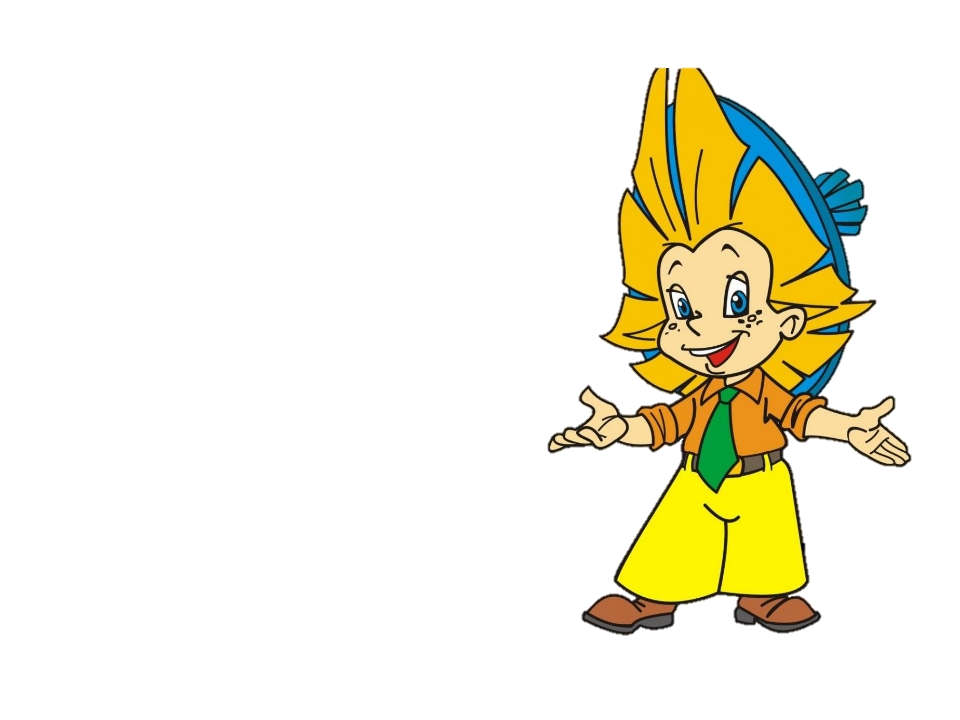 ляпа лежала на комоде, котенок Васька сидел на полу возле комода, 
а Вовка и Вадик сидели за столом и раскрашивали картинки. 
Вдруг позади них что-то плюхнулось - упало на пол. 
Они обернулись и увидели на полу возле комода шляпу.
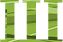 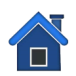 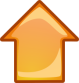 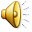 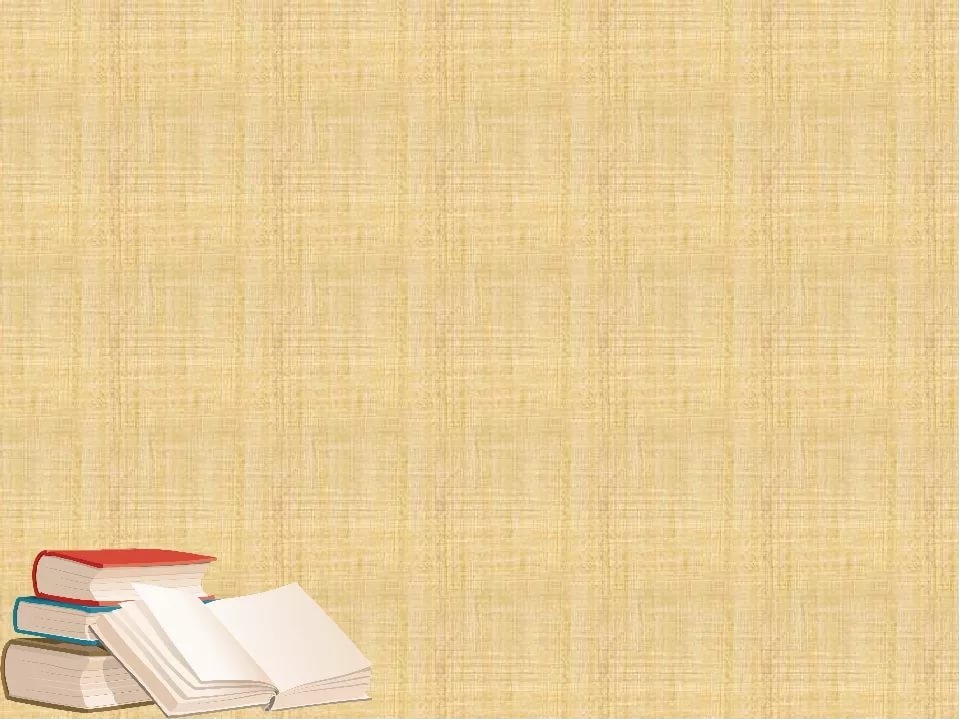 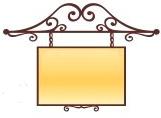 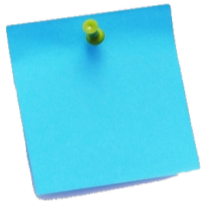 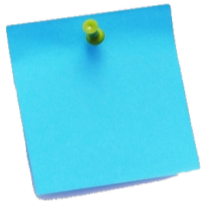 Бюро
находок
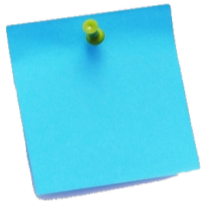 «Мишкина
каша»
«И я
помогаю»
«Огурцы»
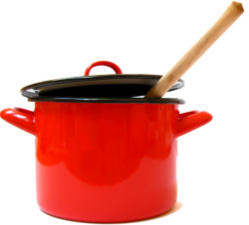 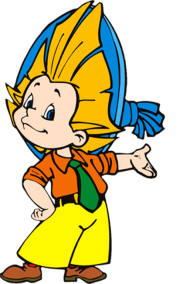 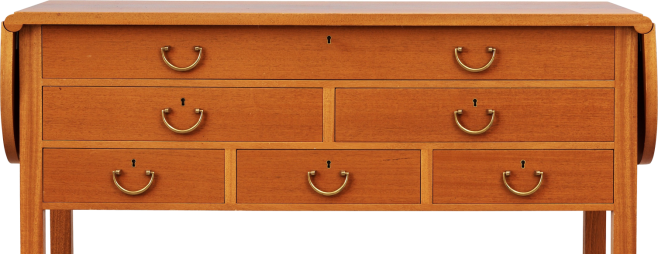 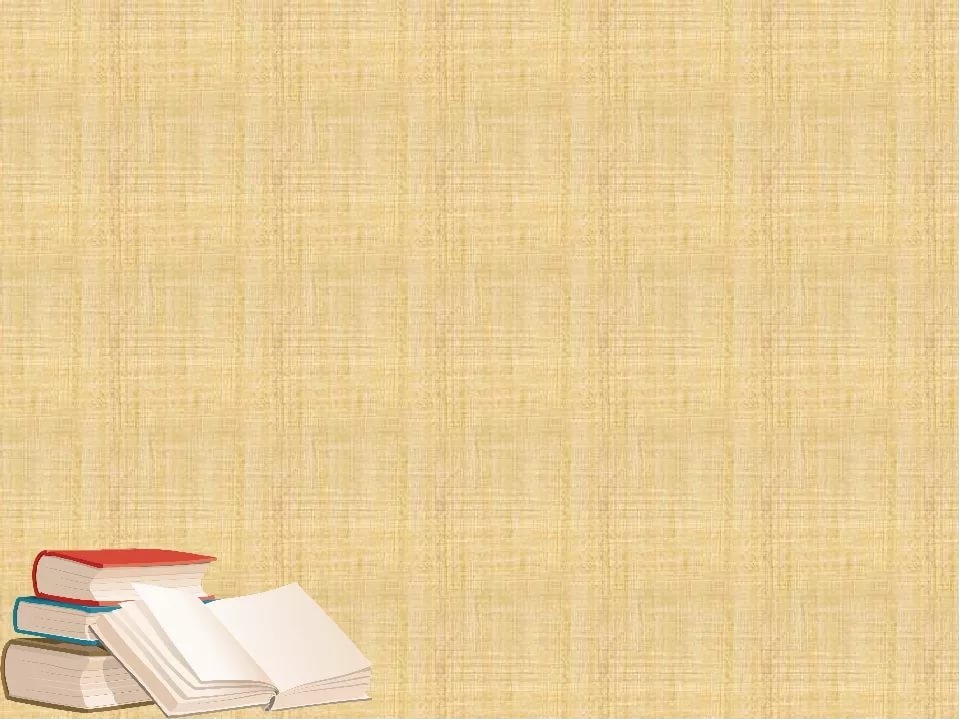 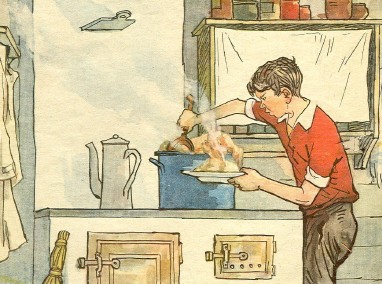 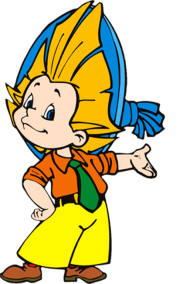 авай кашу, - говорит Мишка. - Кашу проще всего.
- Ну что ж, кашу так кашу.
Растопили плиту. Мишка насыпал в кастрюлю крупы. Я говорю:
- Сыпь побольше. Есть очень хочется!
Он насыпал полную кастрюлю и воды налил доверху.
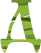 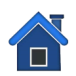 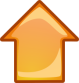 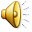 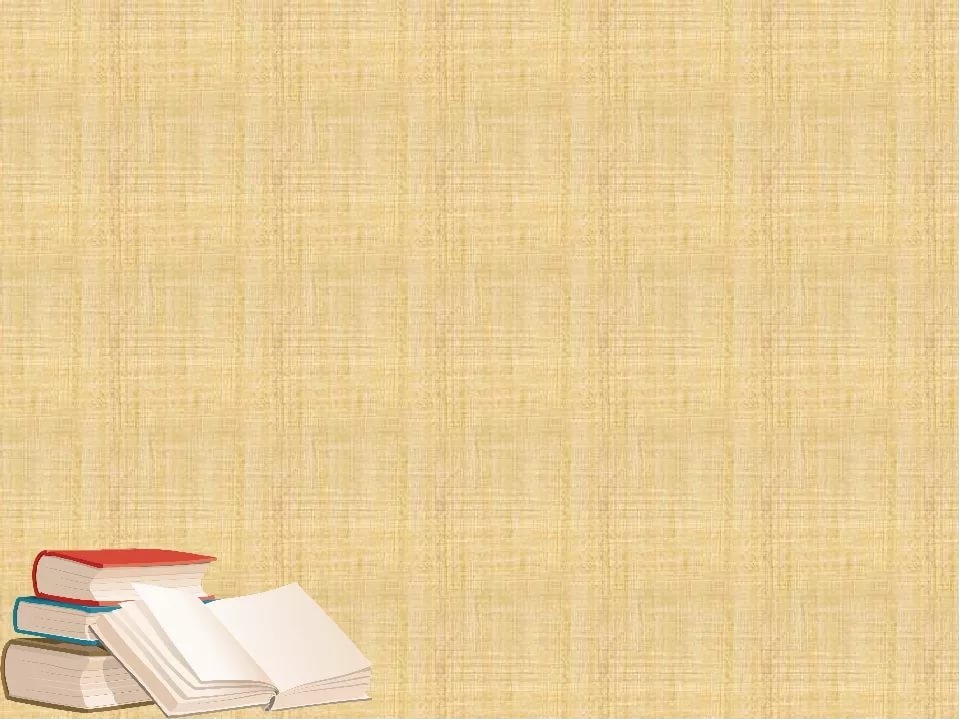 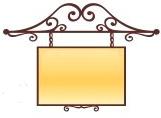 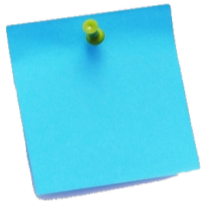 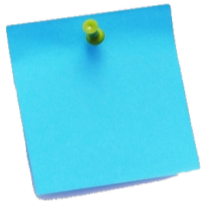 Бюро
находок
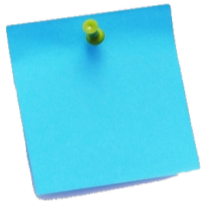 «Шурик у
дедушки»
«Карасик»
«Дружок»
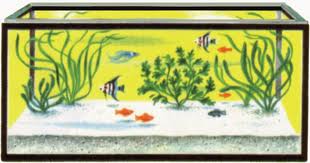 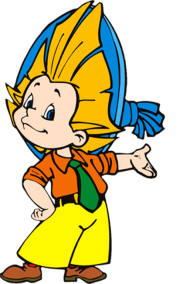 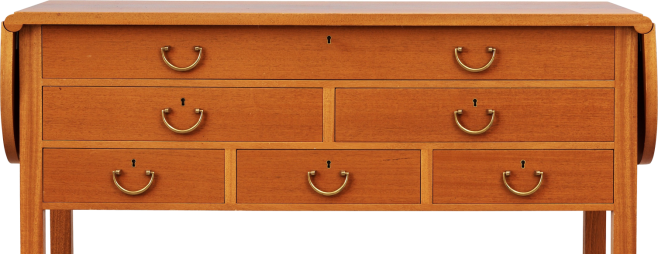 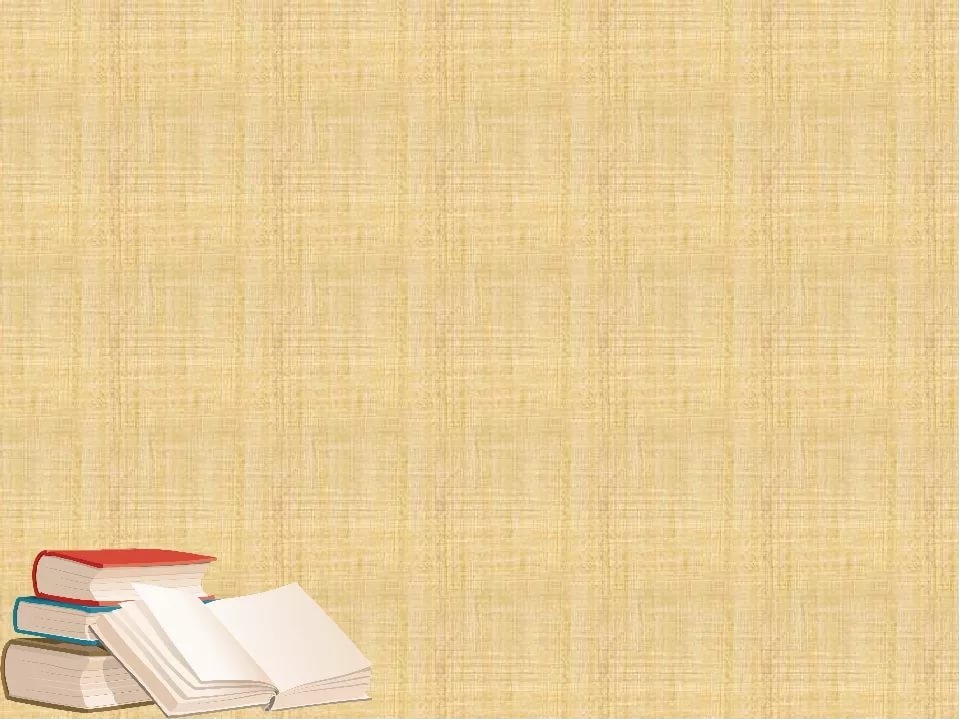 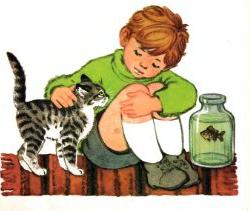 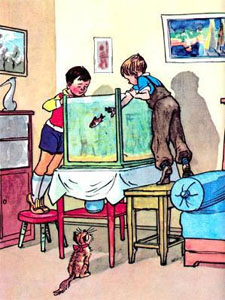 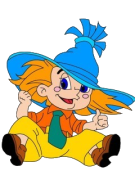 ама недавно подарила Виталику 
аквариум с рыбкой. 
Очень хорошая была рыбка, красивая! 
Серебристый карасик - вот как она называлась. 
Виталик был рад, что у него есть карасик.
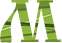 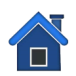 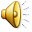 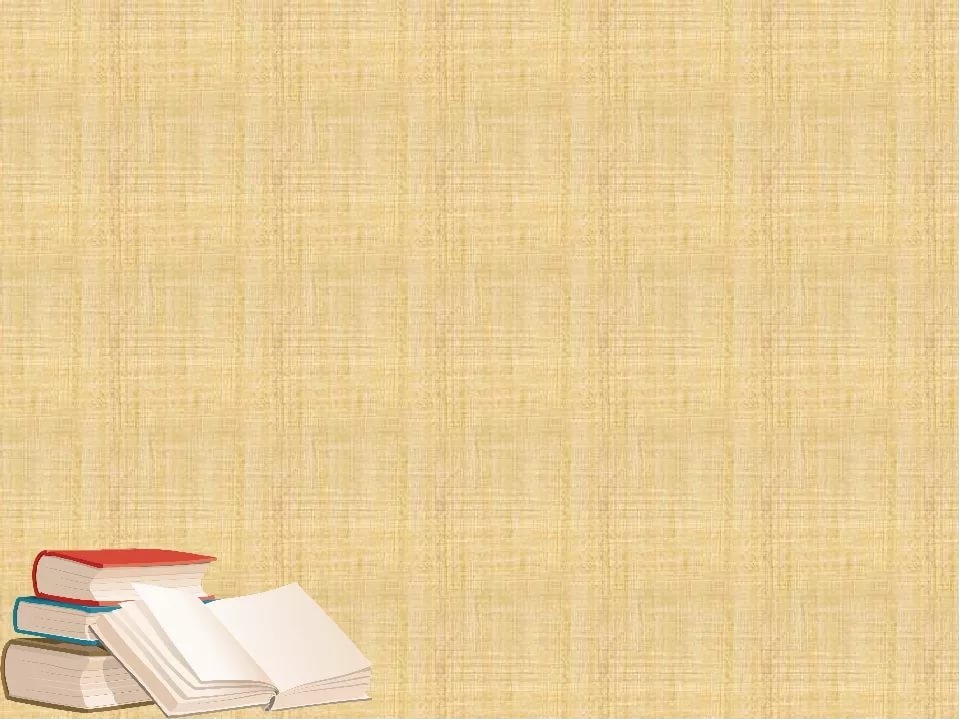 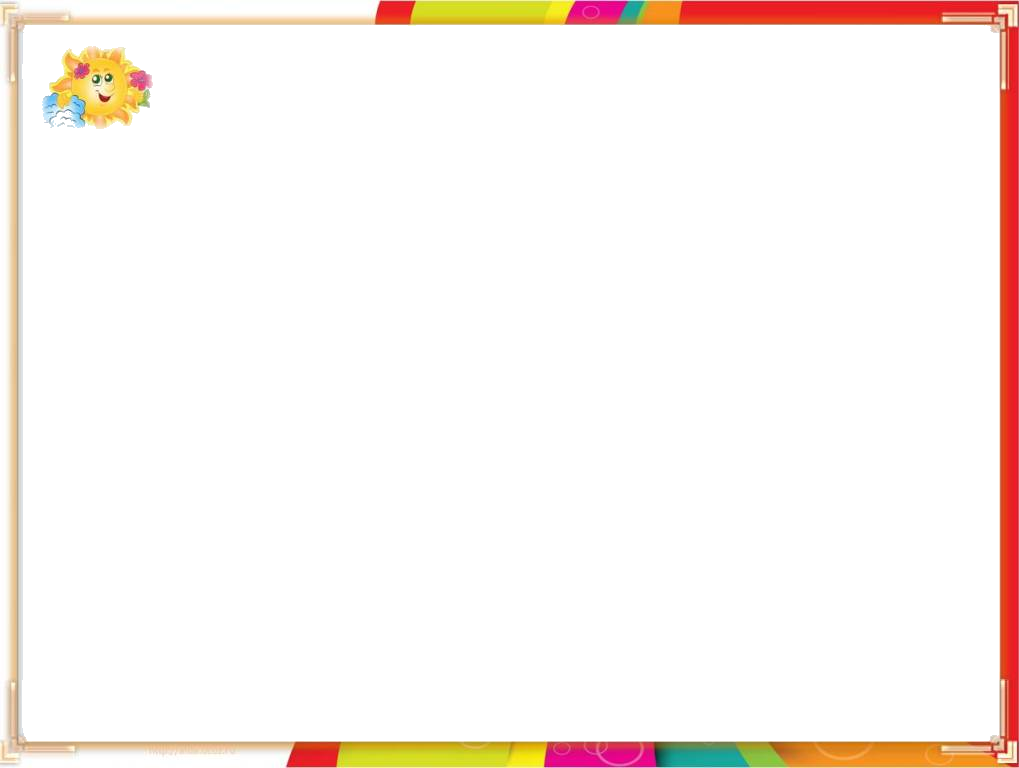 Какой предмет лишний?
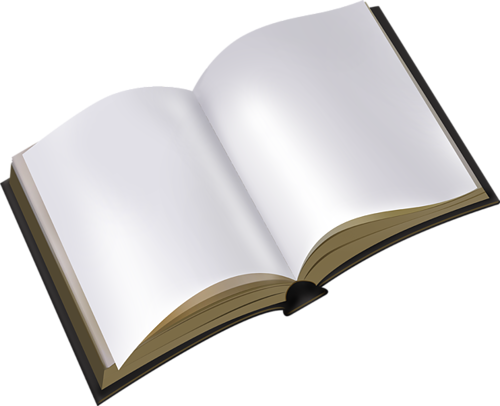 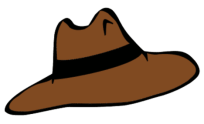 Н.Носов
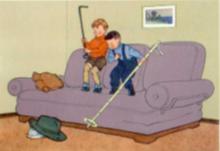 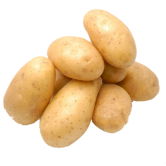 «Живая
шляпа»
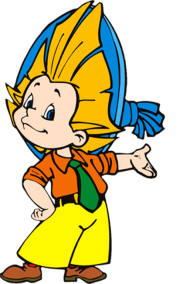 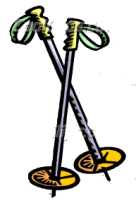 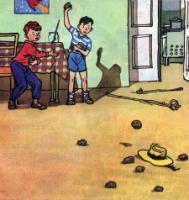 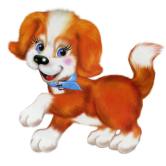 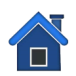 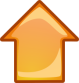 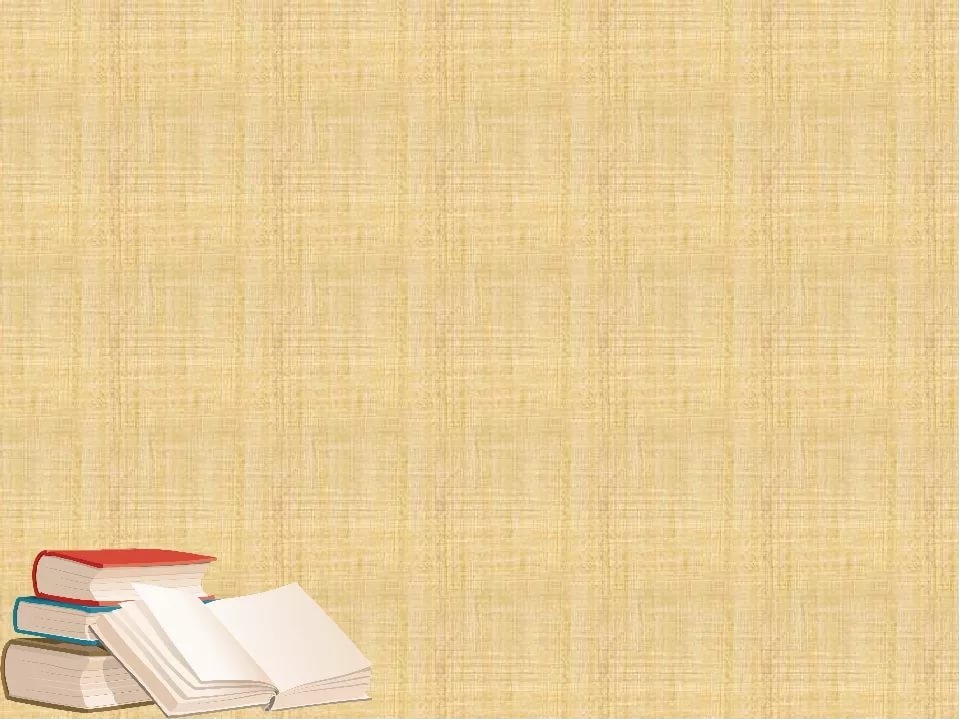 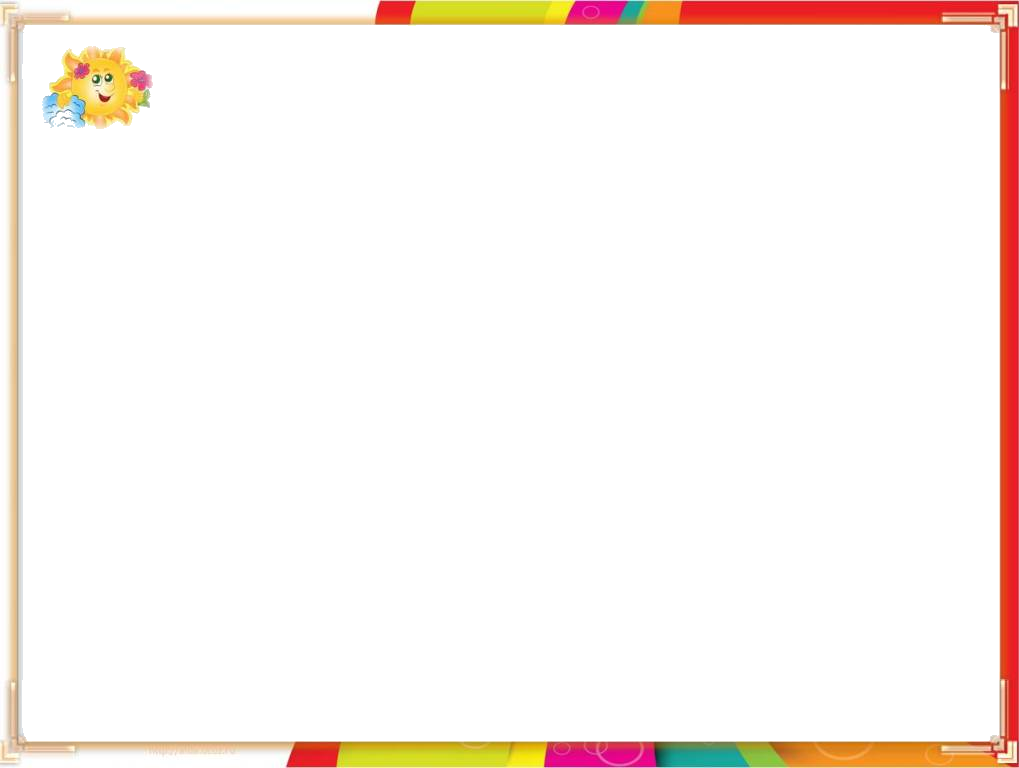 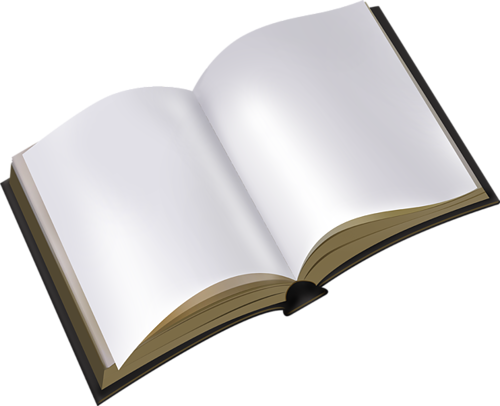 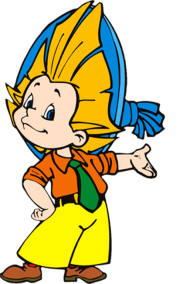 Н.Носов
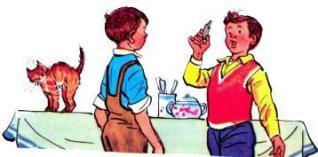 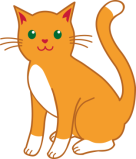 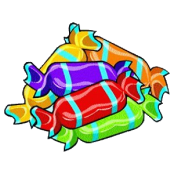 «Карасик»
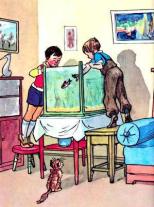 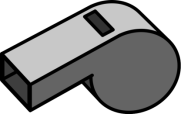 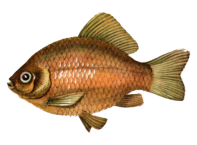 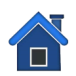 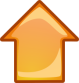 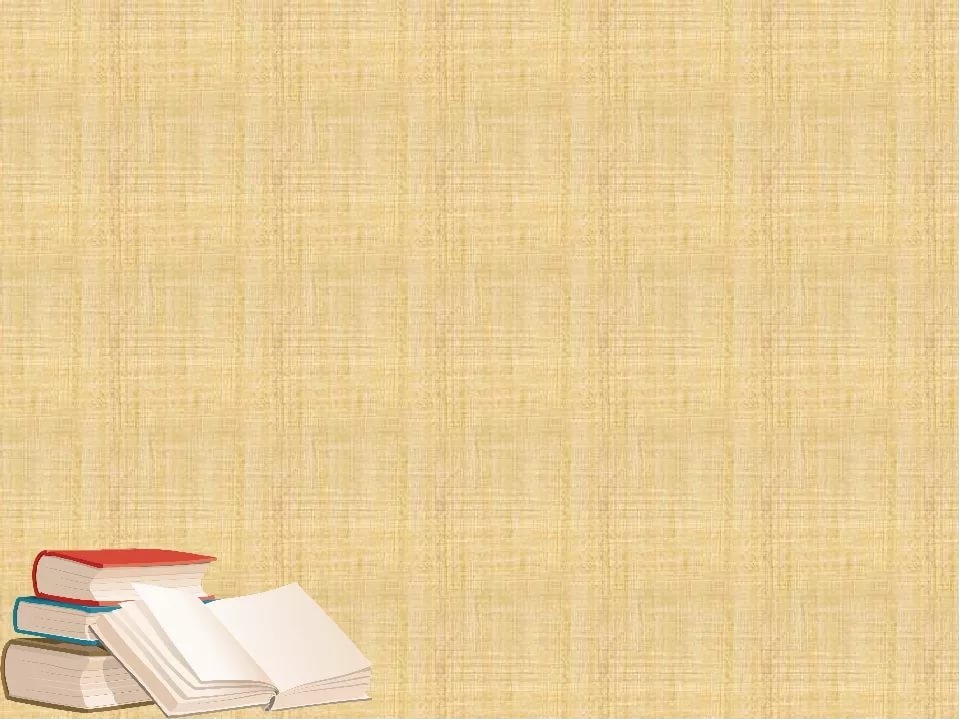 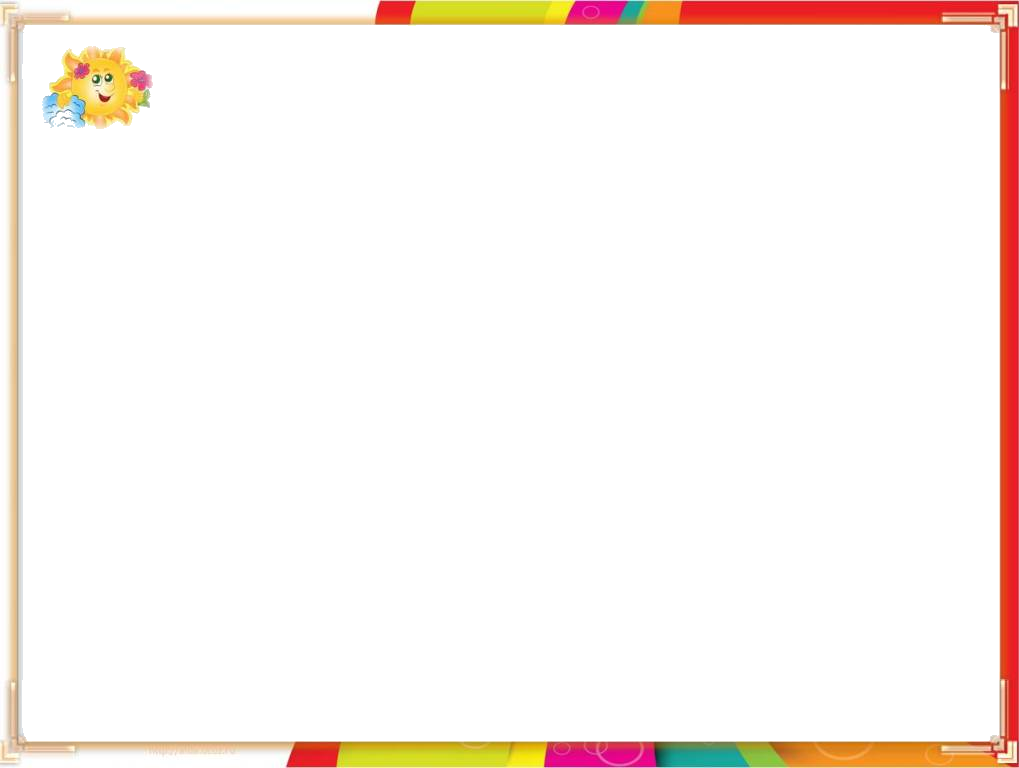 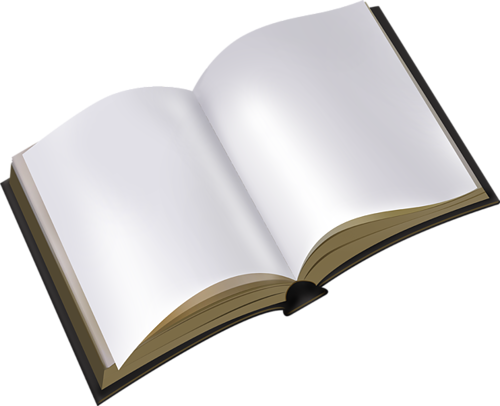 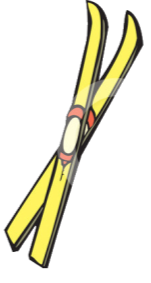 Н.Носов
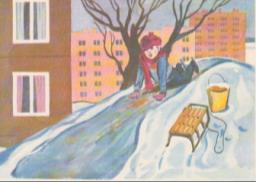 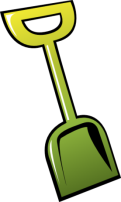 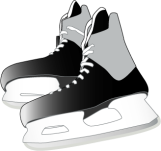 «На горке»
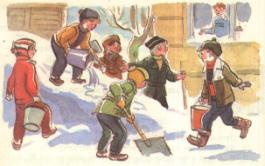 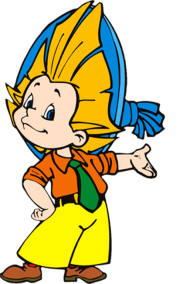 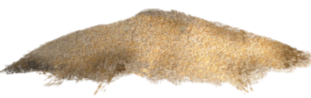 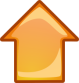 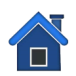 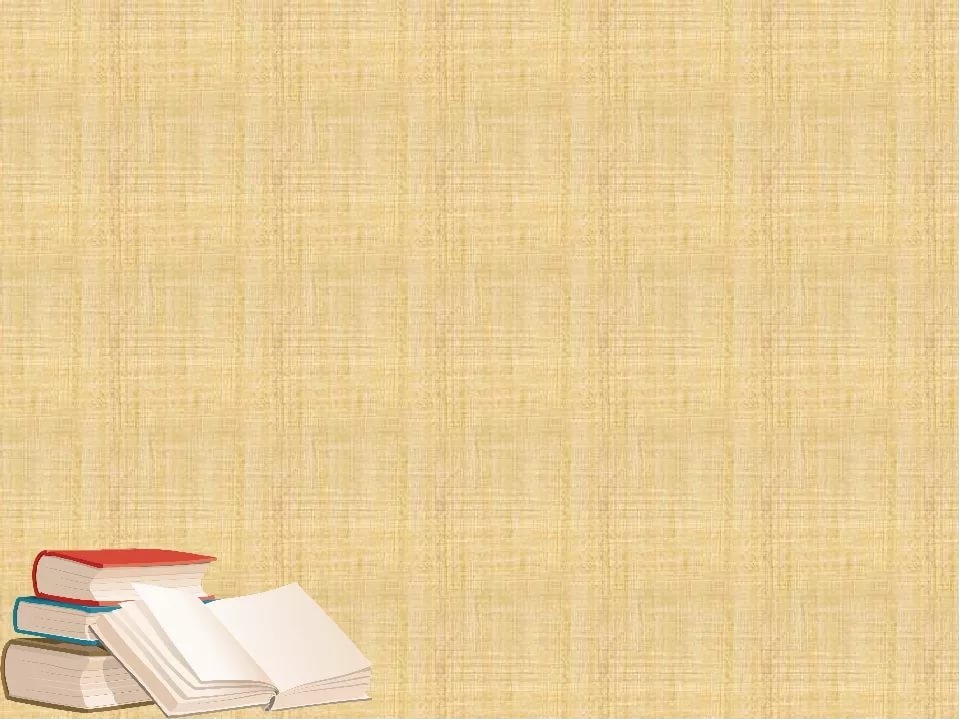 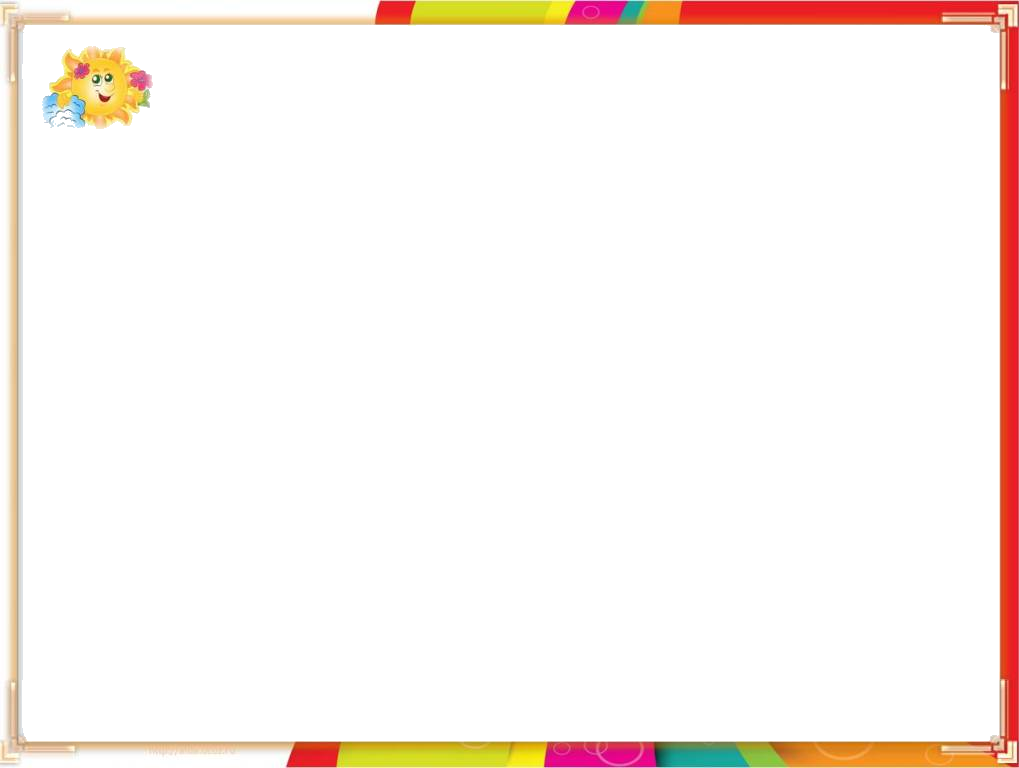 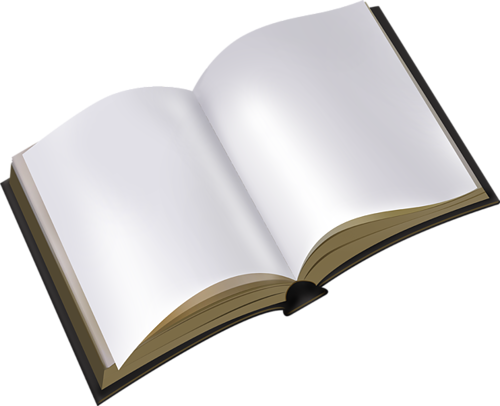 Н.Носов
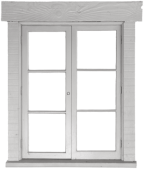 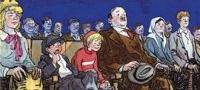 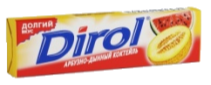 «Замазка»
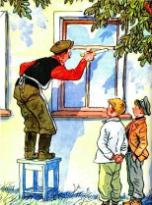 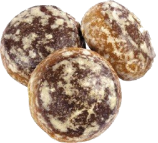 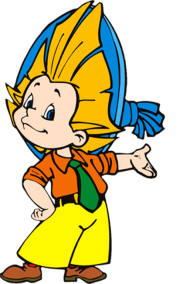 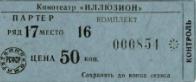 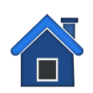 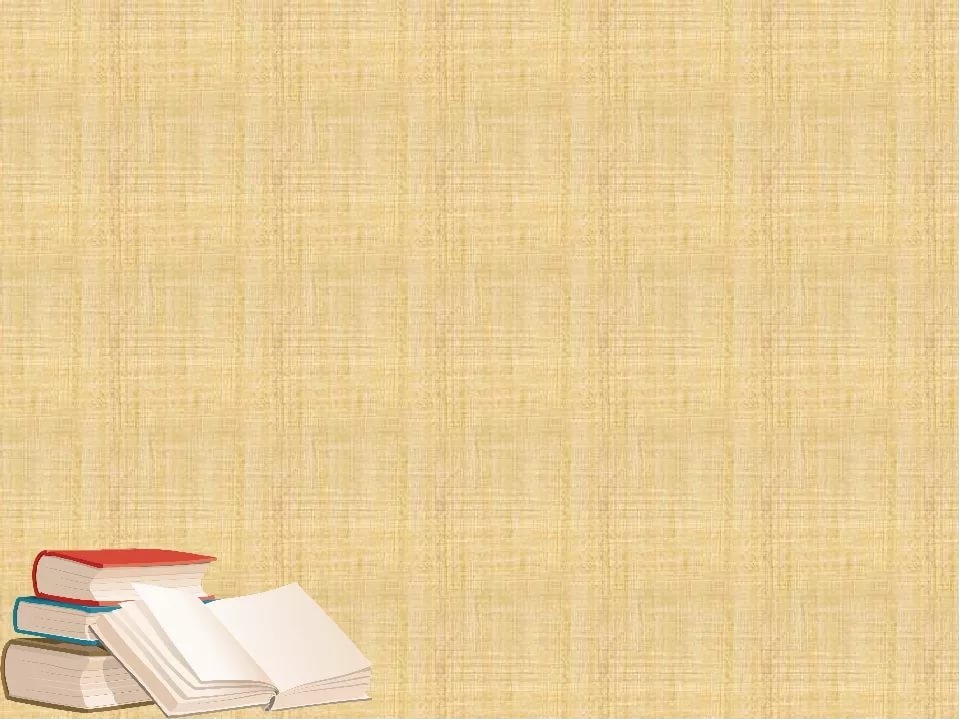 Найдите иллюстрации к рассказу «Живая шляпа»
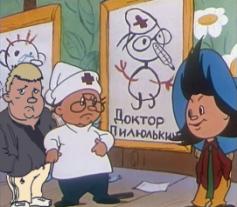 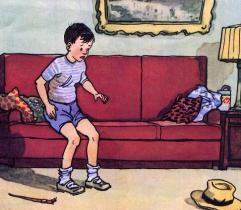 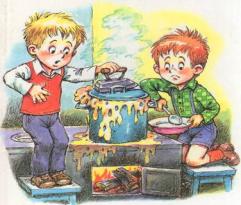 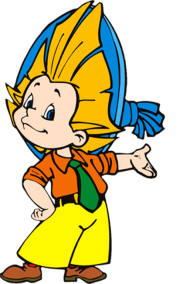 V
V
V
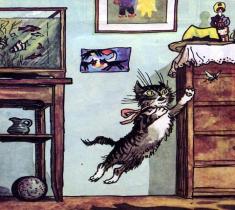 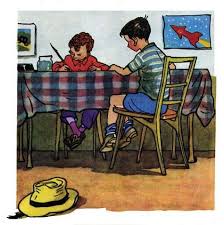 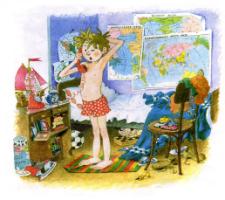 V
V
V
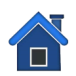 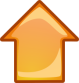 проверка
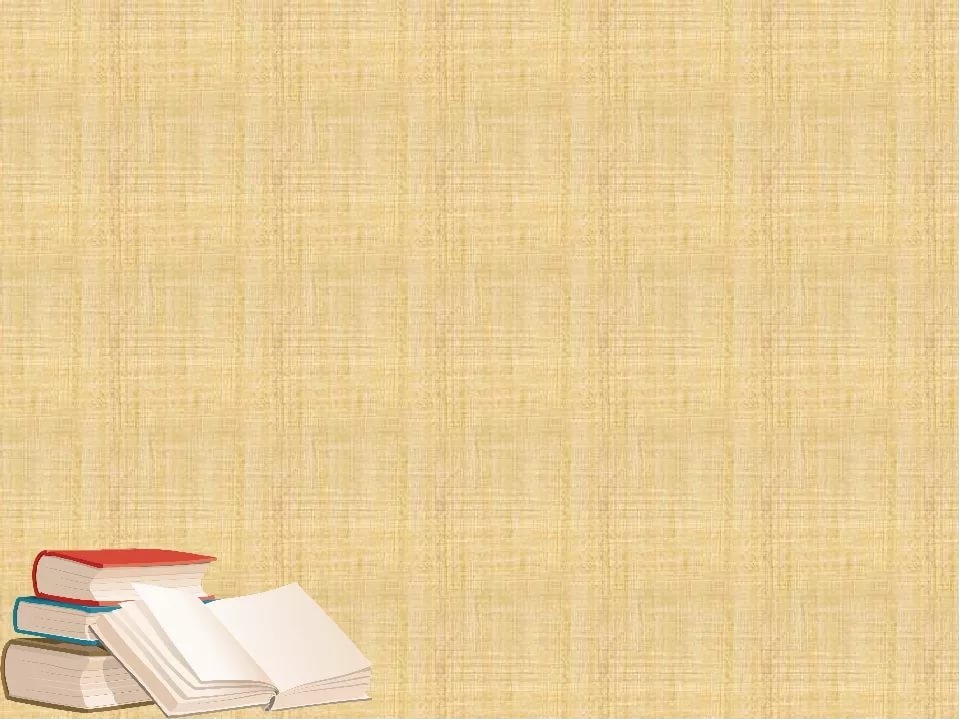 Найдите иллюстрации к рассказу «Телефон»
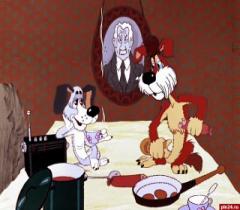 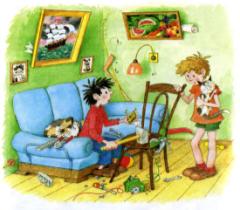 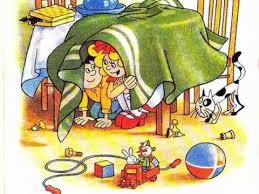 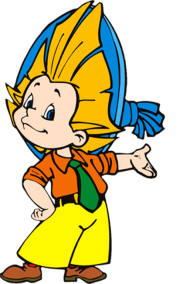 V
V
V
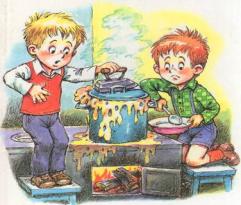 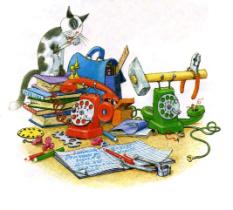 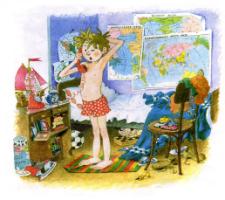 V
V
V
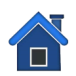 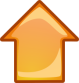 проверка
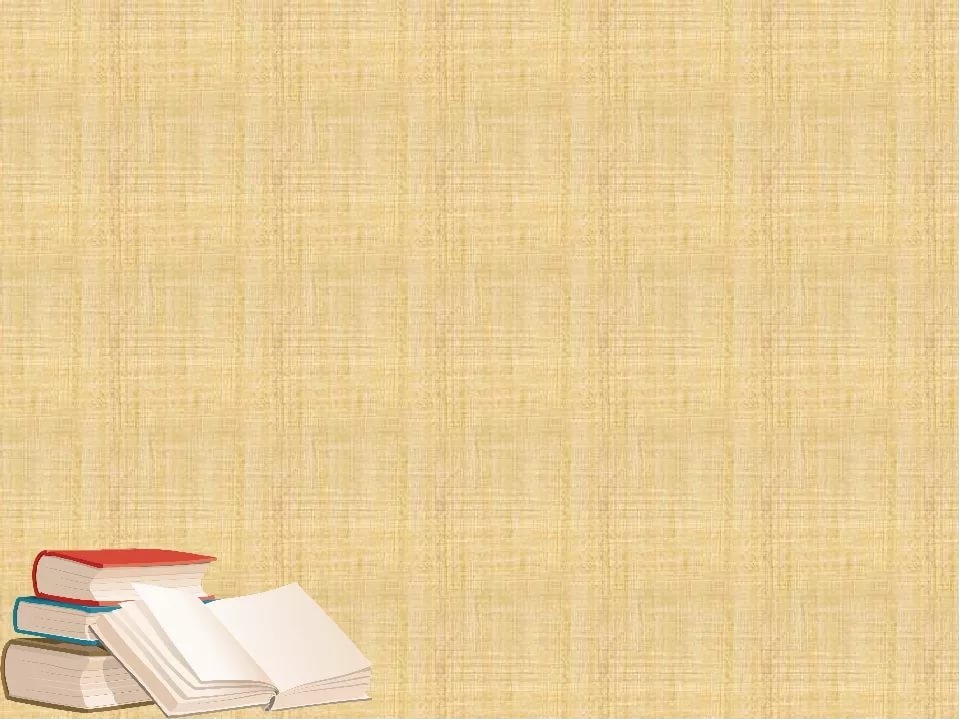 Найдите иллюстрации к рассказу «Мишкина каша»
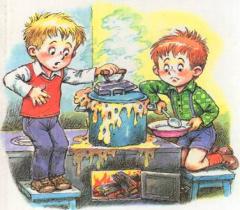 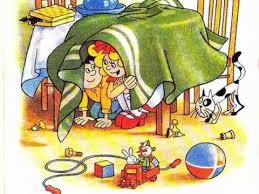 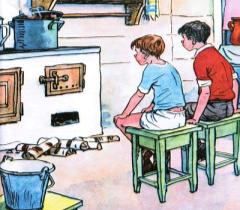 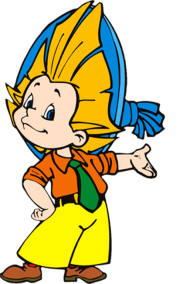 V
V
V
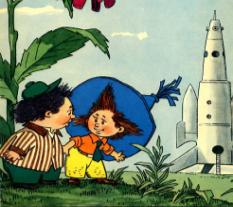 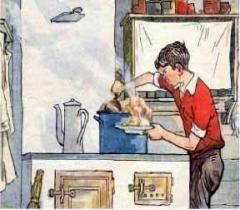 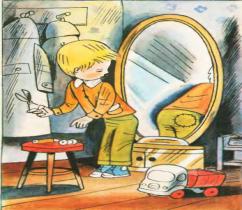 V
V
V
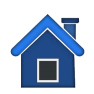 проверка
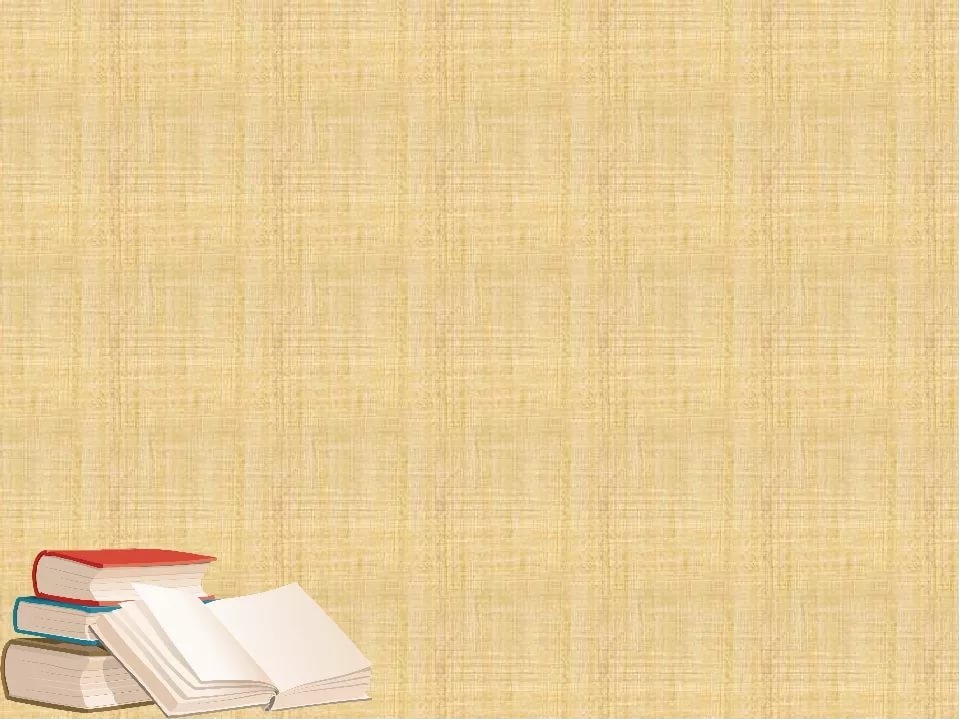 Узнайте героя сказки по описанию
«... Он носит яркую голубую шляпу, желтые канареечные брюки и оранжевую рубашку с зеленым галстуком. 
Он вообще любит яркие краски».
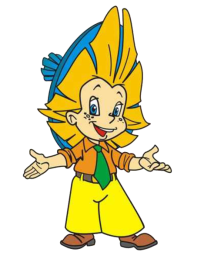 Художник Тюбик
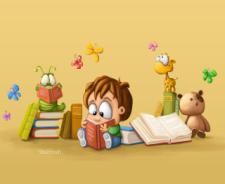 Незнайка
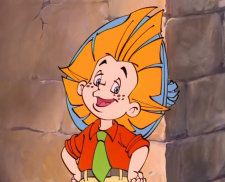 Музыкант Гусля
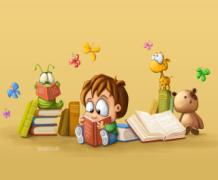 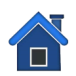 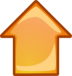 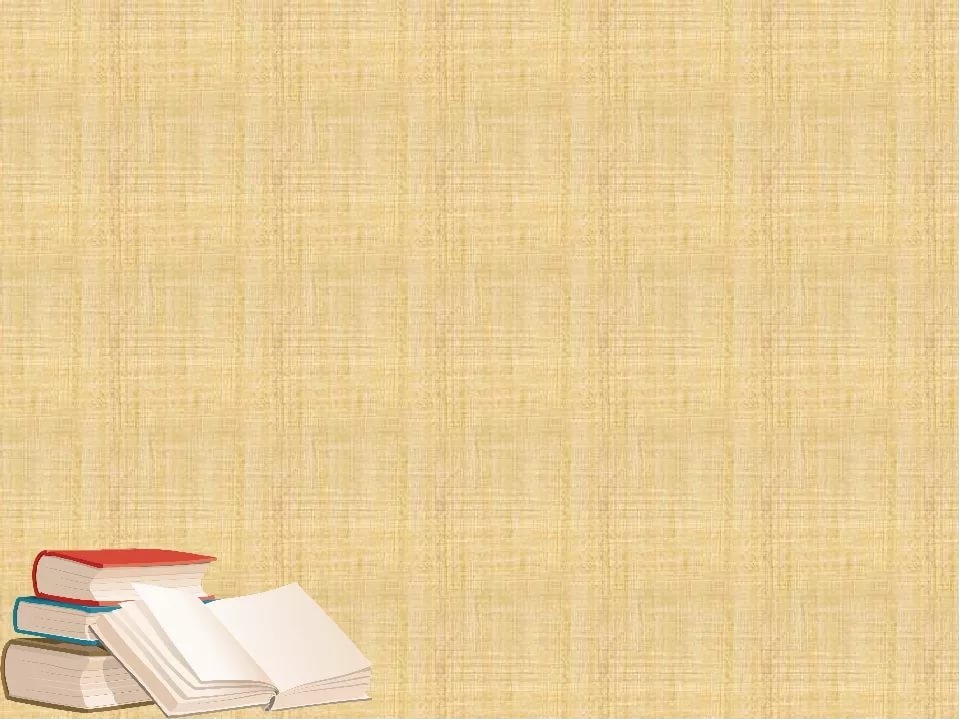 «Он всегда ходит в белом халате, 
а на голове носит белый колпак с кисточкой и лечит коротышек 
от всех болезней».
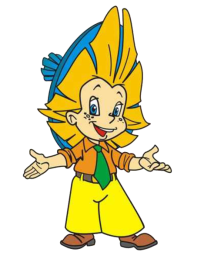 Доктор Пилюлькин
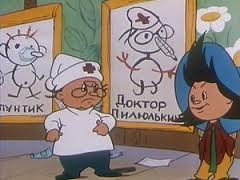 Художник Тюбик
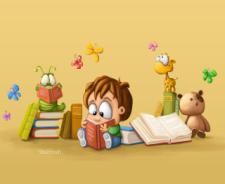 Знайка
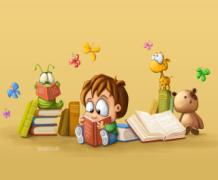 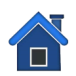 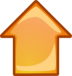 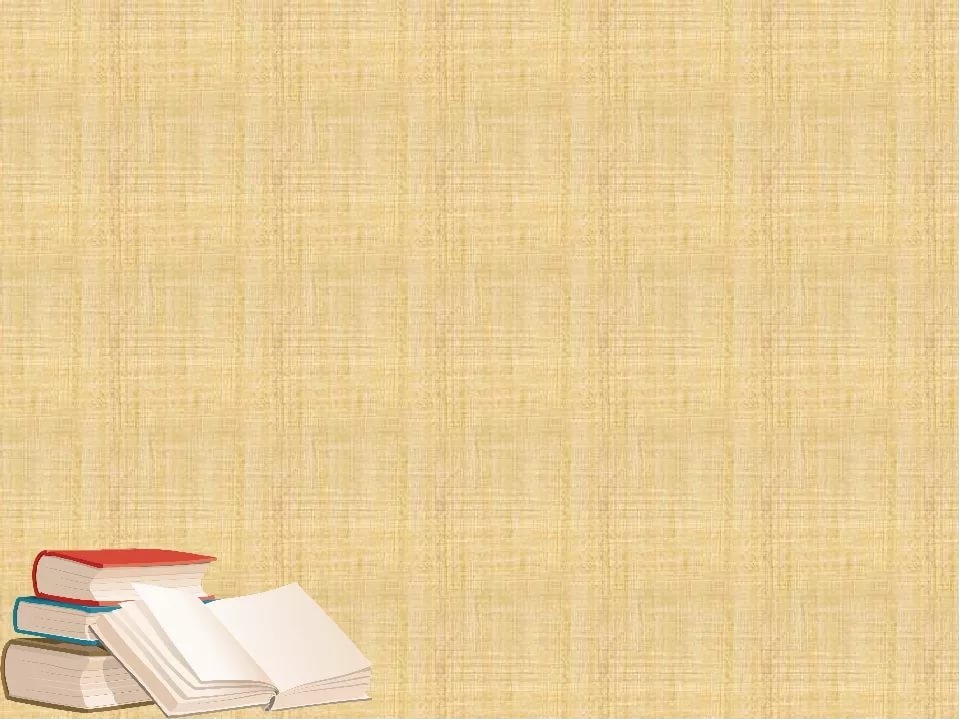 «Одевается он всегда в черный костюм, а когда садится за стол, надевает на нос очки и начинает читать какую-нибудь книгу».
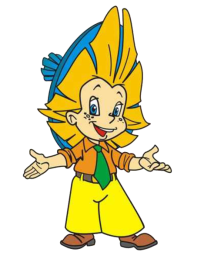 Незнайка
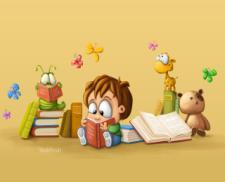 Музыкант Гусля
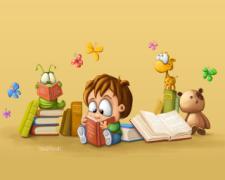 Знайка
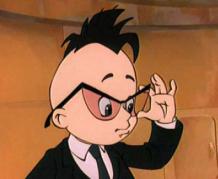 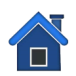 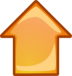 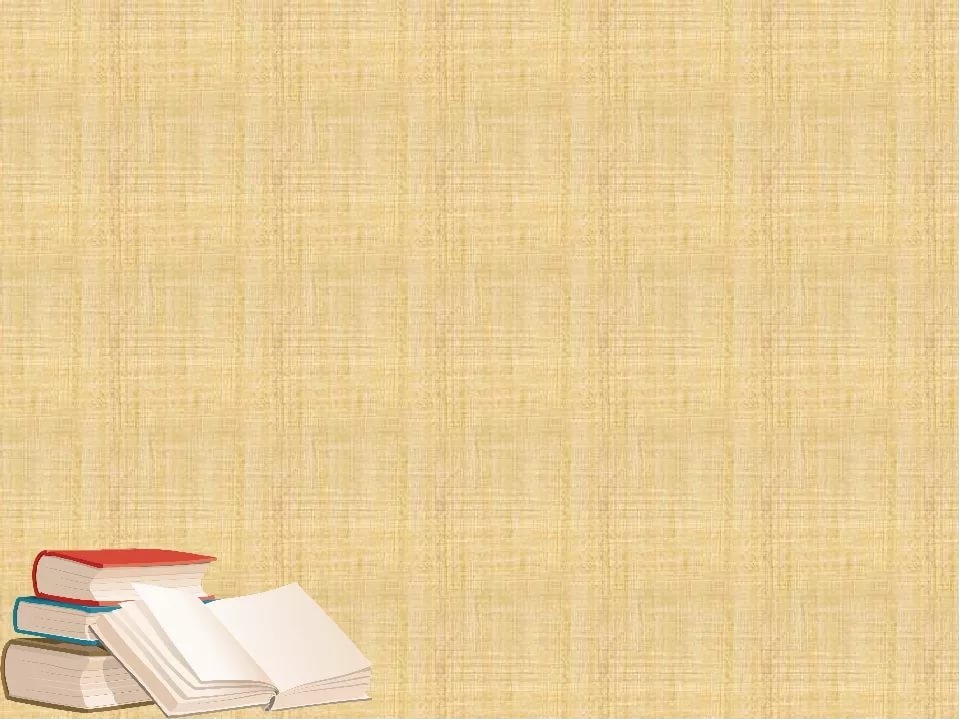 «Одевается он всегда в длинную блузу, которую называет «балахон». У него длинные волосы. Стоит у мольберта с палитрой в руках».
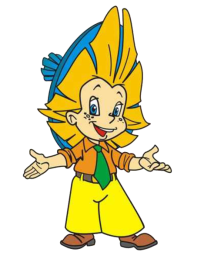 Незнайка
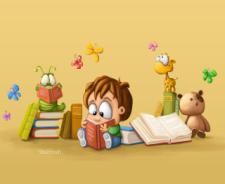 Доктор Пилюлькин
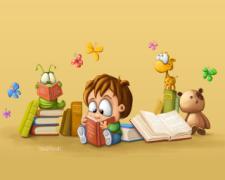 Художник Тюбик
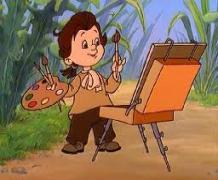 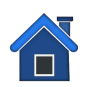 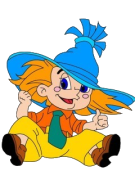 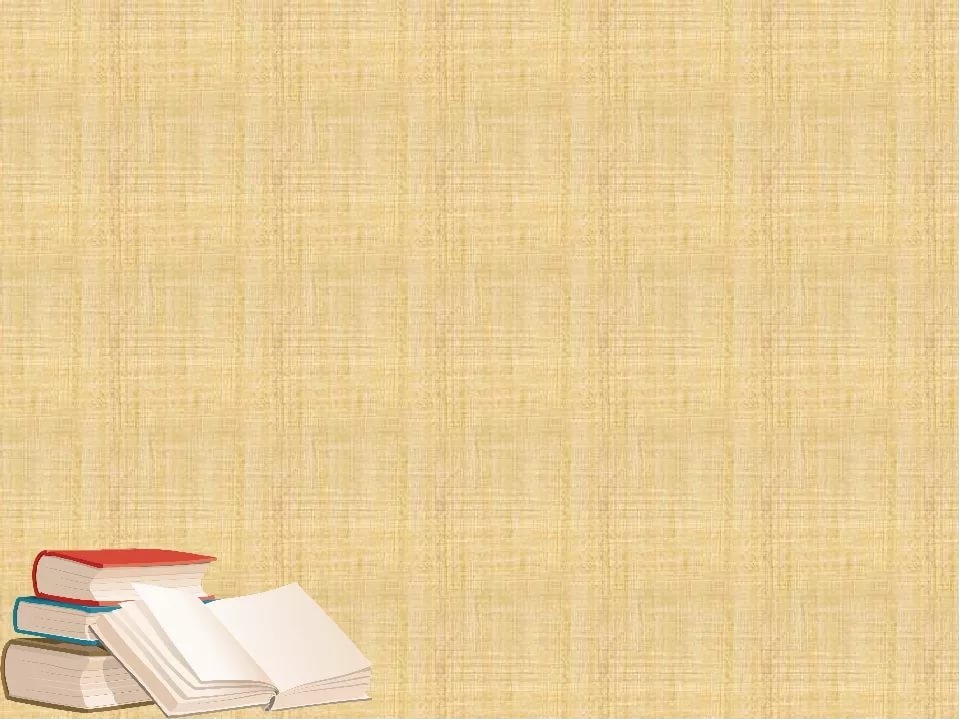 Инструкция:
Слайд 1 – Титульный лист, настроены гиперссылки ИНСТРУКЦИЯ, ИГРАТЬ          
Слайд 2 – Меню, щёлкнув по Незнайке, можно послушать его обращение к детям. На слайде настроены гиперссылки, необходимо выбрать нужную игру.
Слайды 3-8 – игра «Бюро находок», цель: узнать рассказ Н.Носова по предмету.
Щелчком выбрать правильный ответ – переход на следующий слайд, где можно прослушать отрывок из рассказа.
Слайды 9-12 – игра «Какой предмет лишний» 
Цель: закрепить знание содержания рассказов Н.Носова.
Щелчком выбрать предмет, который не относится к данному рассказу, на странице книги появляются иллюстрации к рассказу.
Слайды 13-15 – игра «Зоркий глаз», цель: выбрать иллюстрации к данному рассказу.
Щелчком выбрать нужные иллюстрации, затем кликнуть на слово ПРОВЕРКА, появляется трафарет, проверить правильность выполнения задания.
Слайд 16 -19 – игра «Узнай героя сказки», цель: узнать героя сказки Н.Носова по описанию. Щелчок по Незнайке – воспроизводится рассказ-описание, затем щелчком выбрать правильный ответ, появляется герой сказки.
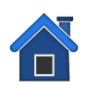